Dynamic Nuclear Polarization for Neutron Scattering
Josh Pierce
Neutron Technologies Division
Oak Ridge National Laboratory
Community Scientific Needs: Smaller Samples and Faster Data Collection
Grand Challenges: Cold neutron flux: “Radically increase the flux of neutron beam lines at long wavelengths in particular for small angle scattering, crystallography, and spin echo.”
How can we accomplish this without building a new facility?
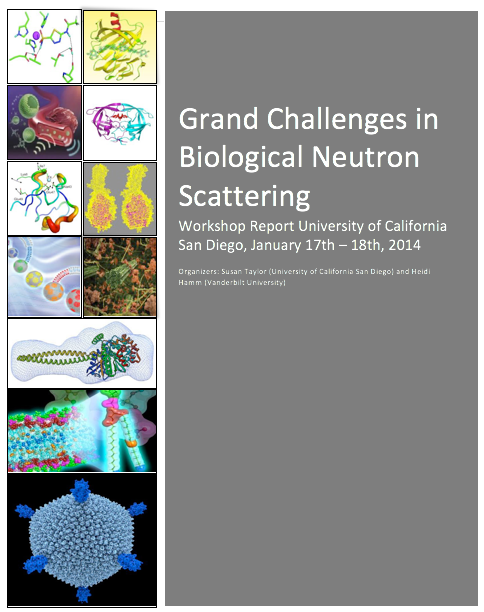 Gains Required

Data set in 1 day        		        x20
Reduce crystal size to 0.001mm3     x100
At the workshop, 37 invited leading researchers from more than 20 different universities and institutes joined 5 participants from the Neutron Sciences Directorate of ORNL to map out 10 grand challenges that we face in biological research over the next 10 years.
Spin Dependence of Neutron Scattering
For a lattice of identical atoms with non-zero spin, the incoherent and coherent cross section for neutron scattering has a dependence on the spin alignment of the neutron and the struck nucleus
Control over spin orientation gives control over scattering.
Neutron Polarization is well developed
Supermirror polarizers
 3He filters
Nuclear Polarization is more challenging
Spin Dependence of Neutron Scattering
For a lattice of identical atoms with non-zero spin, the incoherent and coherent cross section for neutron scattering has a dependence on the spin alignment of the neutron and the struck nucleus
Control over spin orientation gives control over scattering.
Neutron Polarization is well developed
Supermirror polarizers
 3He filters
Nuclear Polarization is more challenging
Spin Dependence of Neutron Scattering from Hydrogen
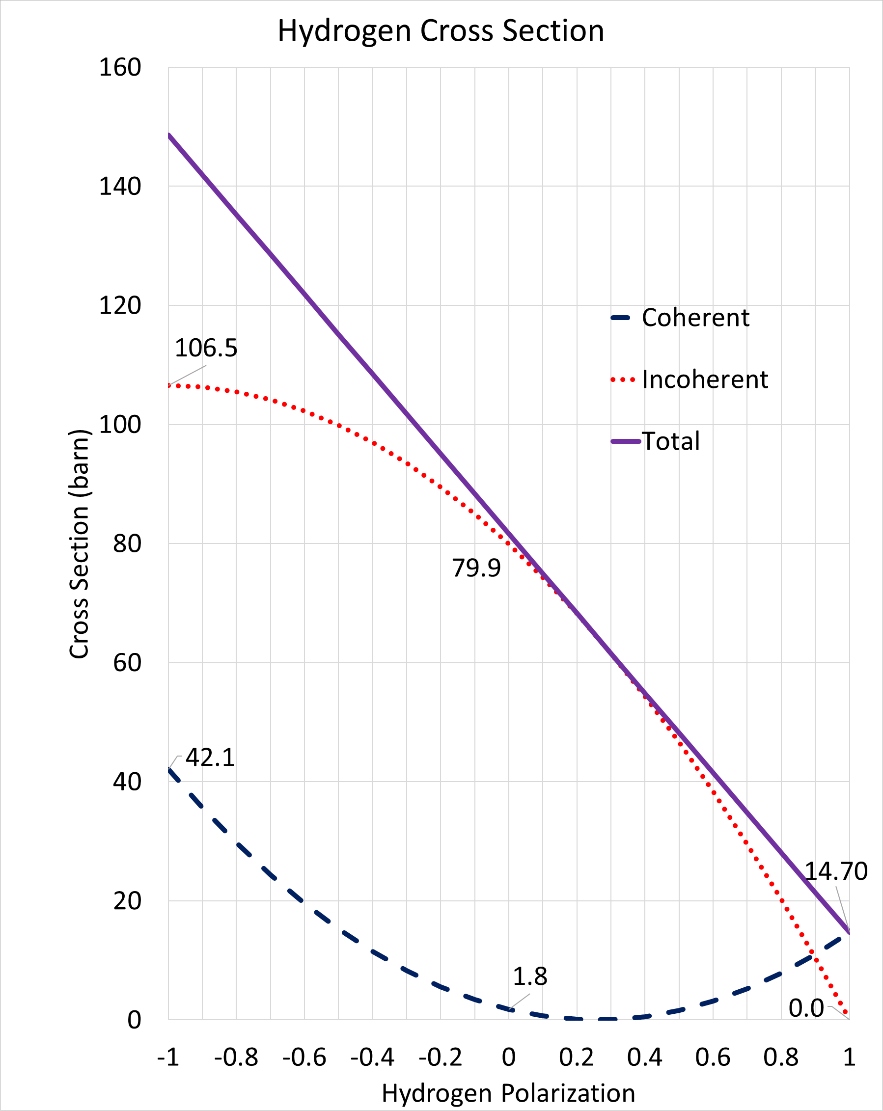 Hydrogen is a special case
The spin dependence of the hydrogen cross section is very large
Looking for hydrogen locations is a primary motivation for Neutron Protein Crystallography
Incoherent scattering can be removed entirely (true for any nucleus)
Coherent scattering can be increased by a factor of 7 (or 20)
An increase in signal to noise enters squared into the calculation figure of merit
Factor of 10 in signal to noise is a factor of 100 in flux/sample size/data collection time
The hydrogen nucleus is polarizable
Coherent, incoherent and total scattering cross section of hydrogen as a function of the proton polarization for fully polarized neutrons.
Spin Dependence of Neutron Scattering from Hydrogen
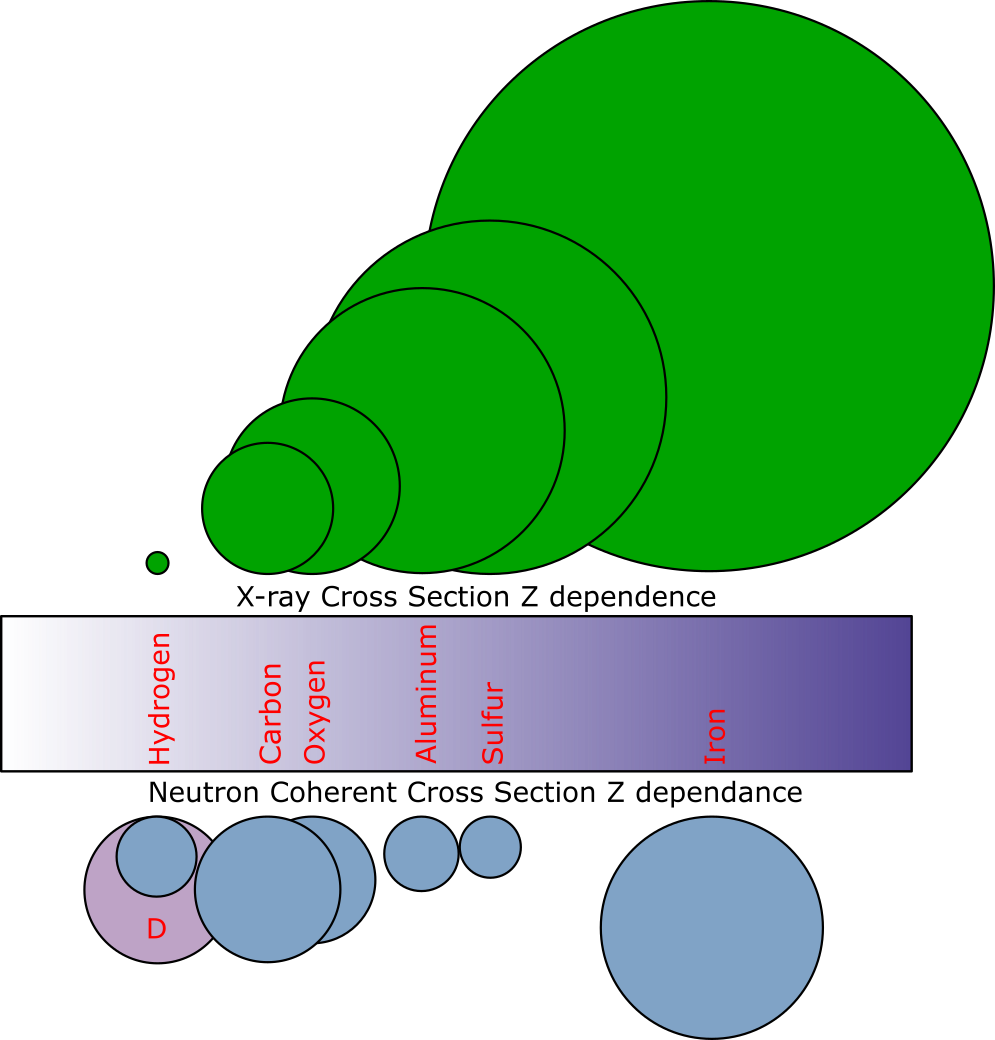 Hydrogen is a special case
The spin dependence of the hydrogen cross section is very large
Looking for hydrogen locations is a primary motivation for Neutron Protein Crystallography
Incoherent scattering can be removed entirely (true for any nucleus)
Coherent scattering can be increased by a factor of 7 (or 20)
An increase in signal to noise enters squared into the calculation figure of merit
Factor of 10 in signal to noise is a factor of 100 in flux/sample size/data collection time
The hydrogen nucleus is polarizable
Spin Dependence of Neutron Scattering from Hydrogen
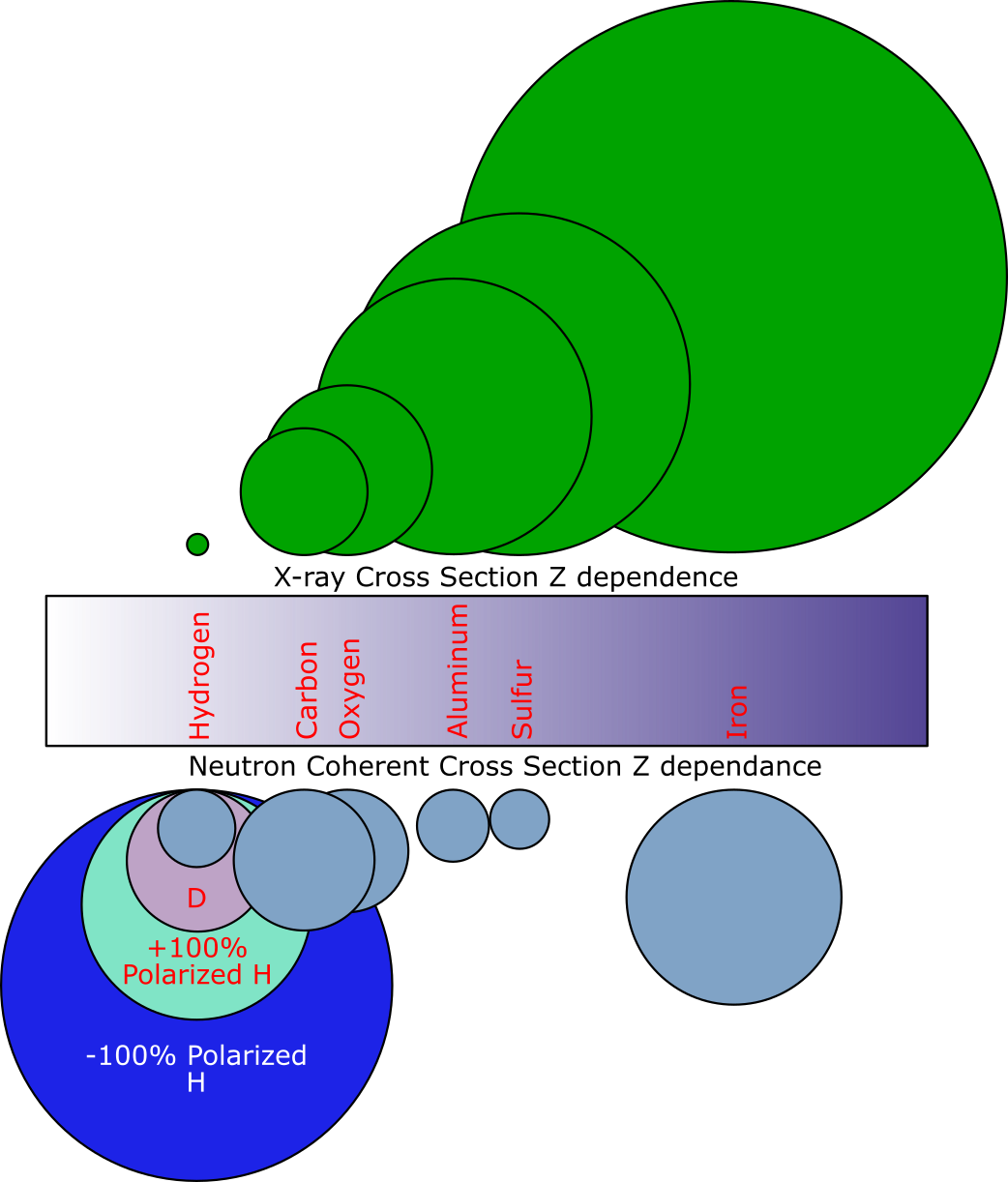 Hydrogen is a special case
The spin dependence of the hydrogen cross section is very large
Looking for hydrogen locations is a primary motivation for Neutron Protein Crystallography
Incoherent scattering can be removed entirely (true for any nucleus)
Coherent scattering can be increased by a factor of 7 (or 20)
An increase in signal to noise enters squared into the calculation figure of merit
Factor of 10 in signal to noise is a factor of 100 in flux/sample size/data collection time
The hydrogen nucleus is polarizable
Polarization Methods
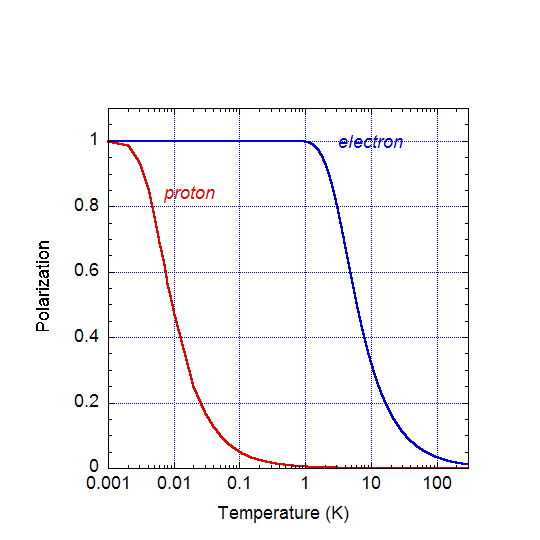 Thermal equilibrium polarization at 5 Tesla
Dynamic Nuclear Polarization
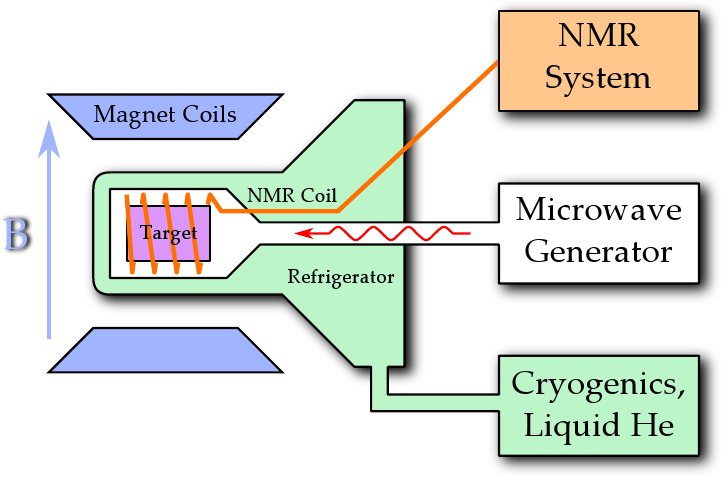 Uses a combination of high B field, low T and microwave irradiation to polarize target material that has been prepared by the addition of paramagnetic centers
Dynamic Nuclear Polarization
At low temperatures and high field, take advantage of the “brute force” polarization of the electron.
>99% for 5T and 1 Kelvin
Compare to 0.5% for the proton
Use microwaves to “transfer” the polarization from the electrons to the nucleons
Polarization is created near electrons, the propagates away through spin diffusion
Three main mechanisms
Solid Effect 
Thermal Mixing
Cross effect
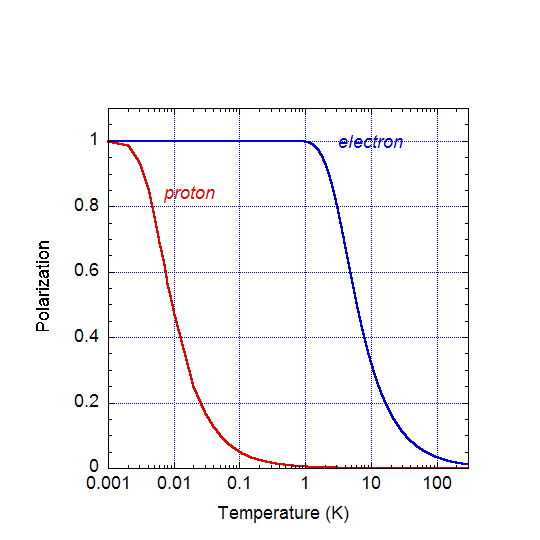 Solid Effect
e↑ p↓
nmr
e↑
e↑ p↑
B↑
epr
e↓ p↓
e↓
nmr
e↓ p↑
Solid Effect
e↑ p↓
nmr
e↑
e↑ p↑
B↑
microwaves
ν=νepr-νnmr
epr
e↓ p↓
e↓
nmr
e↓ p↑
Solid Effect
e↑ p↓
nmr
e↑
e↑ p↑
B↑
microwaves
ν=νepr-νnmr
Electron relaxation
epr
e↓ p↓
e↓
nmr
e↓ p↑
Solid Effect
e↑ p↓
nmr
e↑
e↑ p↑
B↑
microwaves
ν=νepr-νnmr
Electron relaxation
epr
e↓ p↓
e↓
nmr
e↓ p↑
Solid Effect
e↑ p↓
nmr
e↑
e↑ p↑
B↑
microwaves
ν=νepr-νnmr
Electron relaxation
epr
e↓ p↓
e↓
nmr
e↓ p↑
Solid Effect
e↑ p↓
nmr
e↑
e↑ p↑
B↑
microwaves
ν=νepr-νnmr
Electron relaxation
epr
e↓ p↓
e↓
nmr
e↓ p↑
Solid Effect
e↑ p↓
nmr
e↑
e↑ p↑
B↑
microwaves
ν=νepr-νnmr
Electron relaxation
epr
e↓ p↓
e↓
nmr
e↓ p↑
Solid Effect
e↑ p↓
nmr
e↑
e↑ p↑
B↑
microwaves
ν=νepr-νnmr
Electron relaxation
epr
e↓ p↓
e↓
nmr
e↓ p↑
Solid Effect
e↑ p↓
nmr
e↑
e↑ p↑
B↑
microwaves
ν=νepr-νnmr
Equilibrium Reached
Electron relaxation
epr
e↓ p↓
e↓
nmr
e↓ p↑
Thermal Mixing
Spin-spin interaction means that there are no longer discrete electron energy levels
Three important temperatures determine the state of the electrons
TL   The temperature of the lattice
TZ  The temperature of the electron Zeeman System
Determines number of electrons oriented parallel or antiparallel with magnetic field
TSS The temperature of the electron spin-spin system
Determines the energy distribution of the electrons within the two separate Zeeman states
Thermal Mixing
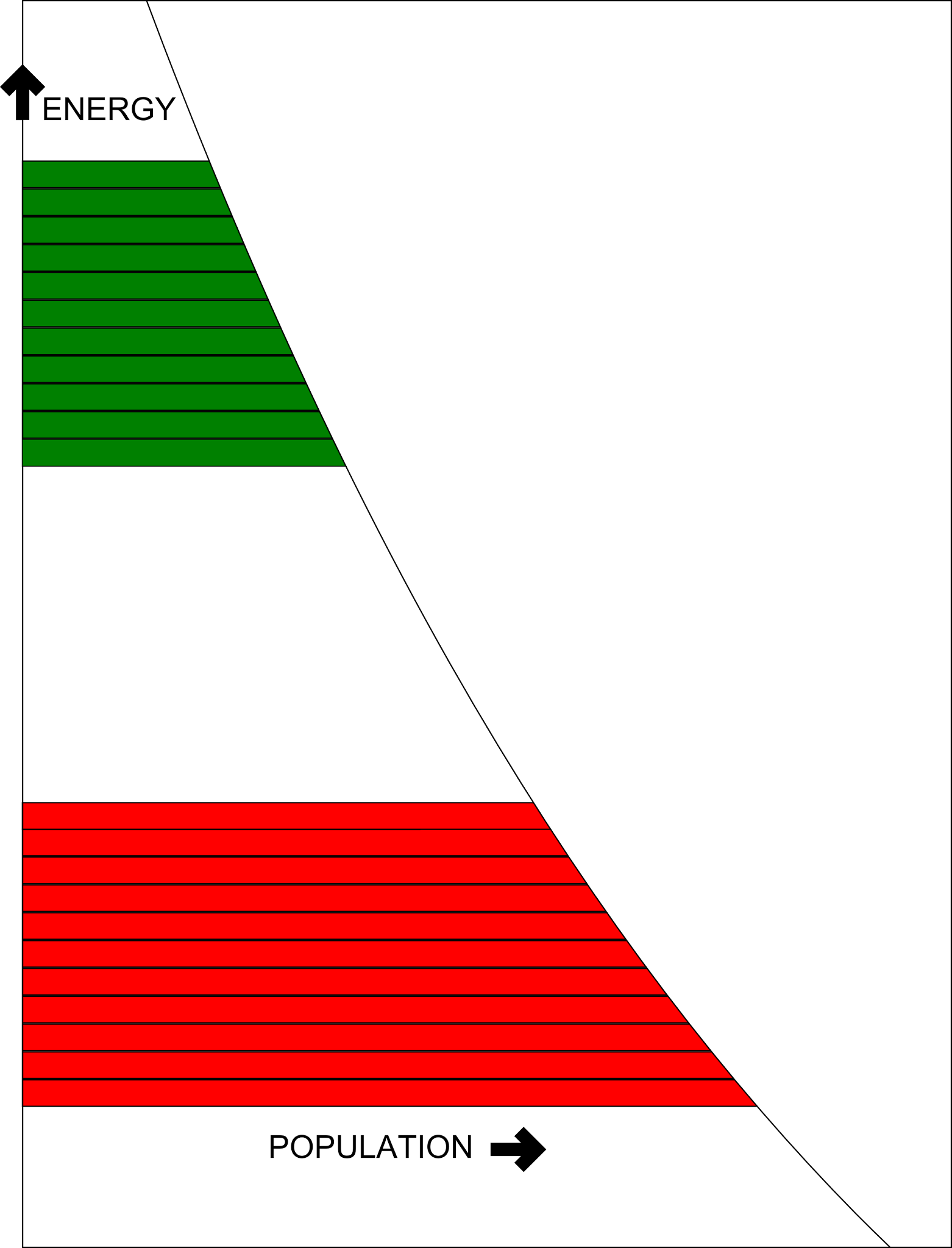 TZP is the temperature of the proton Zeeman system
Determines the proton polarization
At thermal equilibrium
TL=TZ=TSS=TZP
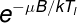 Electrons
Thermal Mixing
Irradiation with microwaves close to the larmour frequency E=h(ν+δ)
Small amount of energy must be emitted (or absorbed) by the electron spin-spin system in order for the microwaves to interact with the electron Zeeman system
This lowers (or raises) the temperature of the electron spin-spin system
Fast electron relaxation time preserves the Electron Zeeman Populations
Dipolar Coupling through the electron Zeeman System puts the Nucleon Zeeman system in thermal contact with the electron spin-spin system
Reduced Temperature of Nucleon Zeeman system corresponds to higher nucleon polarization
Like the solid state effect if a microwave frequency higher than the larmour frequency of the electron is used, negative polarization can be reached
This corresponds to a negative spin temperature
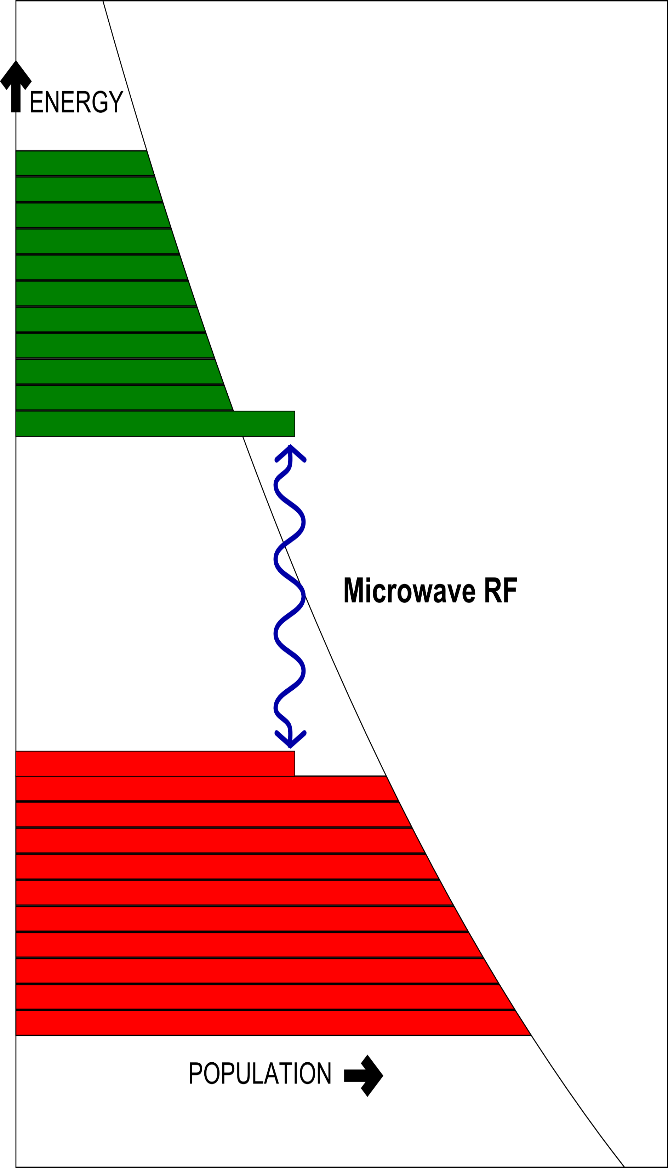 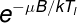 Electrons
Thermal Mixing
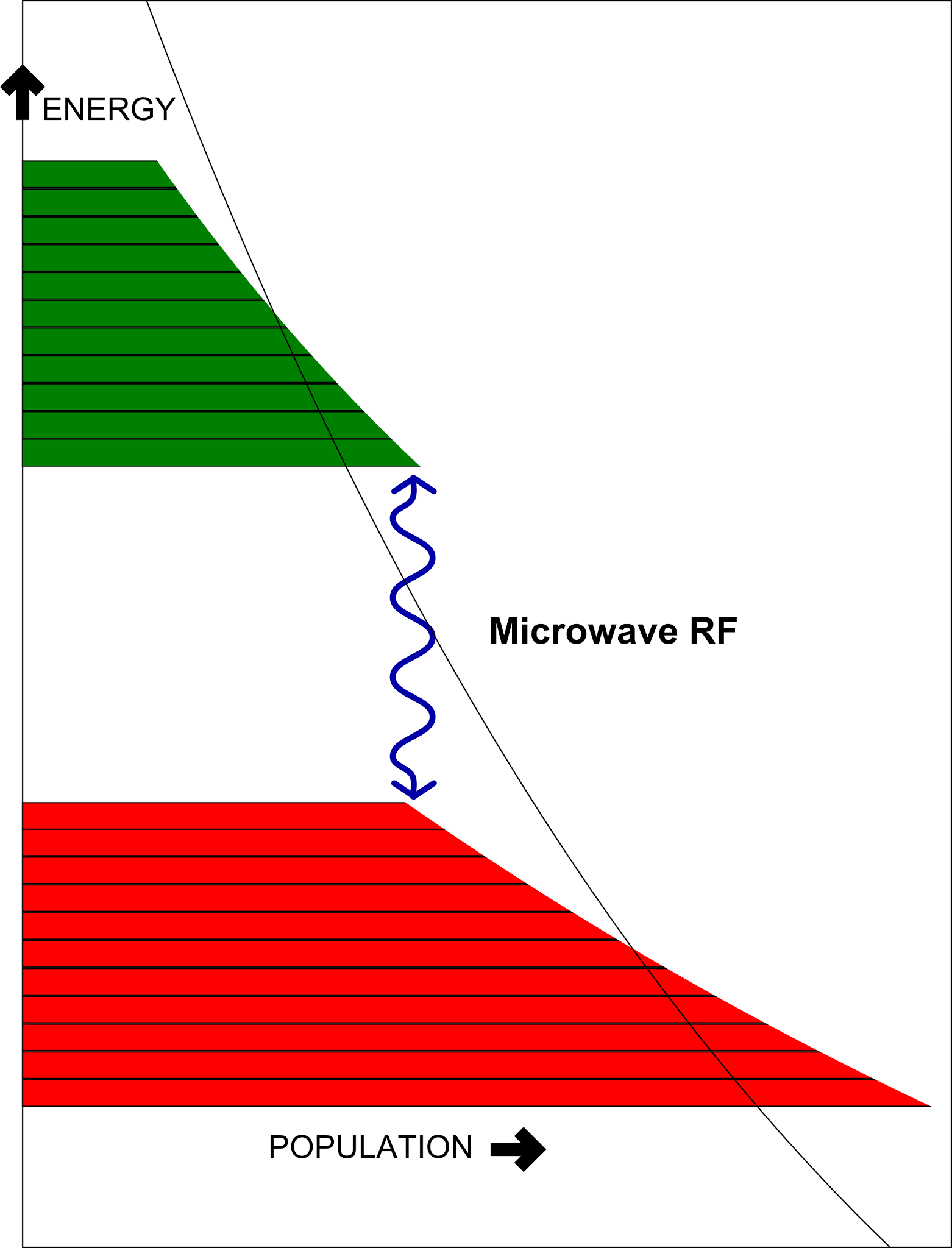 Irradiation with microwaves close to the larmour frequency E=h(ν+δ)
Small amount of energy must be emitted (or absorbed) by the electron spin-spin system in order for the microwaves to interact with the electron Zeeman system
This lowers (or raises) the temperature of the electron spin-spin system
Fast electron relaxation time preserves the Electron Zeeman Populations
Dipolar Coupling through the electron Zeeman System puts the Nucleon Zeeman system in thermal contact with the electron spin-spin system
Reduced Temperature of Nucleon Zeeman system corresponds to higher nucleon polarization
Like the solid state effect if a microwave frequency higher than the larmour frequency of the electron is used, negative polarization can be reached
This corresponds to a negative spin temperature
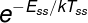 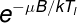 Electrons
DNP Components
High Magnetic field
Superconducting magnets
5T or 2.5T being the most common
Low Temperature
1K using a 4He evaporation refrigerator
300mk using a dilution refrigerator
Microwaves
Near the electron Larmor frequency
Prepared sample material
NMR system for polarization measurement
Sample Preparation
Unpaired electrons usually need to be added to the material
Spin Labels
Irradiation
Irradiation in an electron beam makes paramagnetic centers
Inherently destructive to the sample molecule 
Spin labels can be added to many samples
Variety of forms, methods of addition, ESR properties
Some now have been designed specifically for DNP
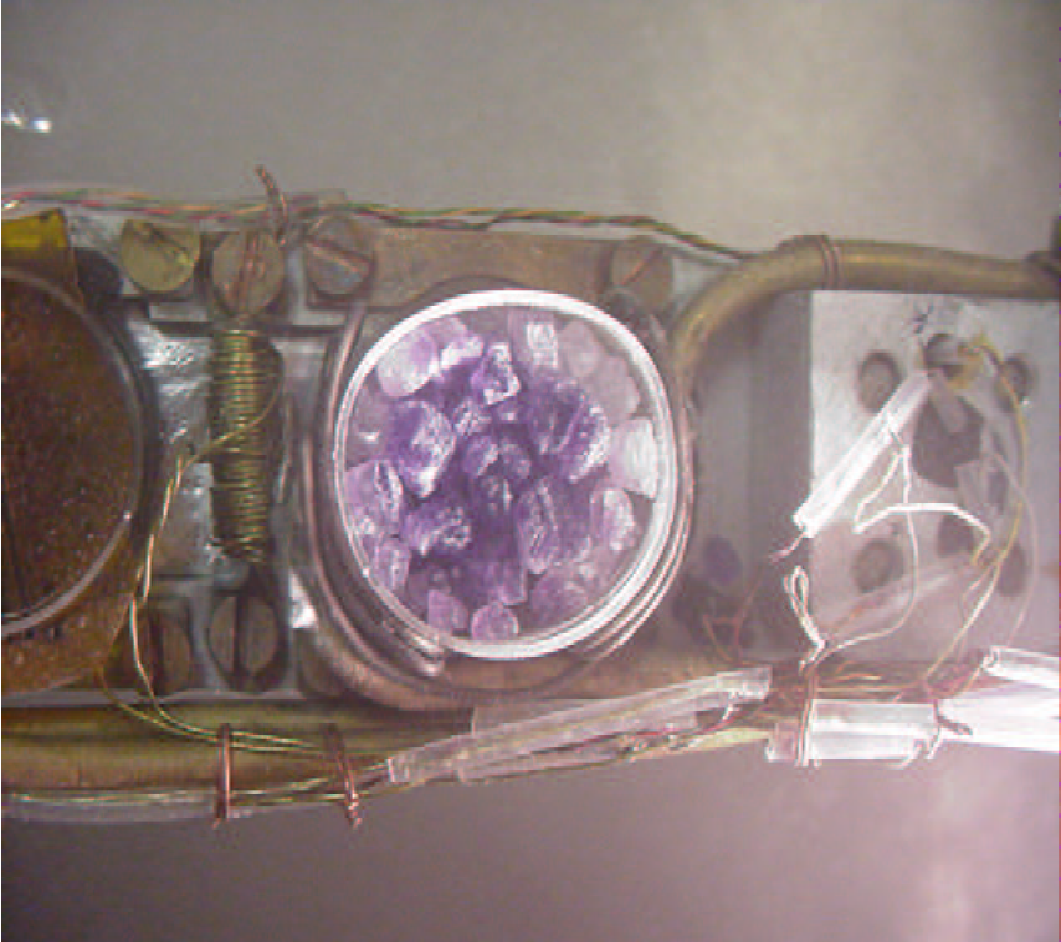 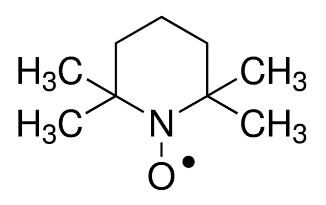 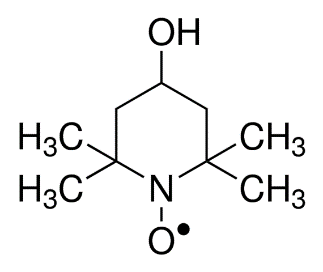 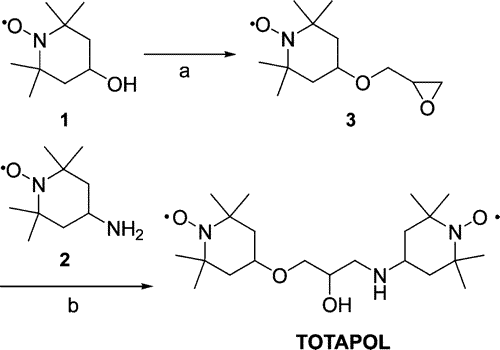 Frozen Spin System Solves Acceptance Problem
Starts out as a normal DNP system
Spins and polarized through DNP at a high field and reasonably low temperature (300mK)
Once the sample is polarized, the temperature is greatly decreased
Final operating temperature ideally <100mK
Nuclear spin relaxation time can become very long (tens to thousands of hours)
Microwaves no longer necessary
Magnetic field can be lowered!
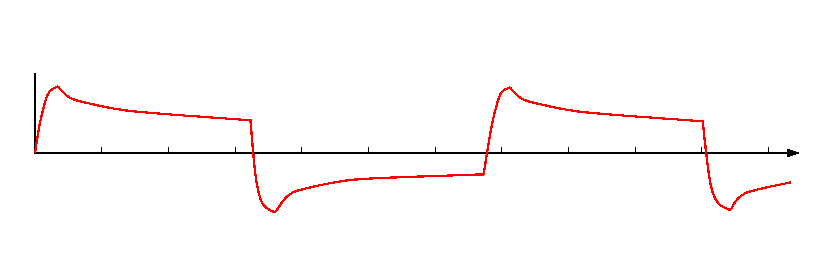 Polarize (+)
Polarize (+)
Take beam
Take beam
Polarization
Time
Take beam
Polarize (-)
Tests at IMAGINE
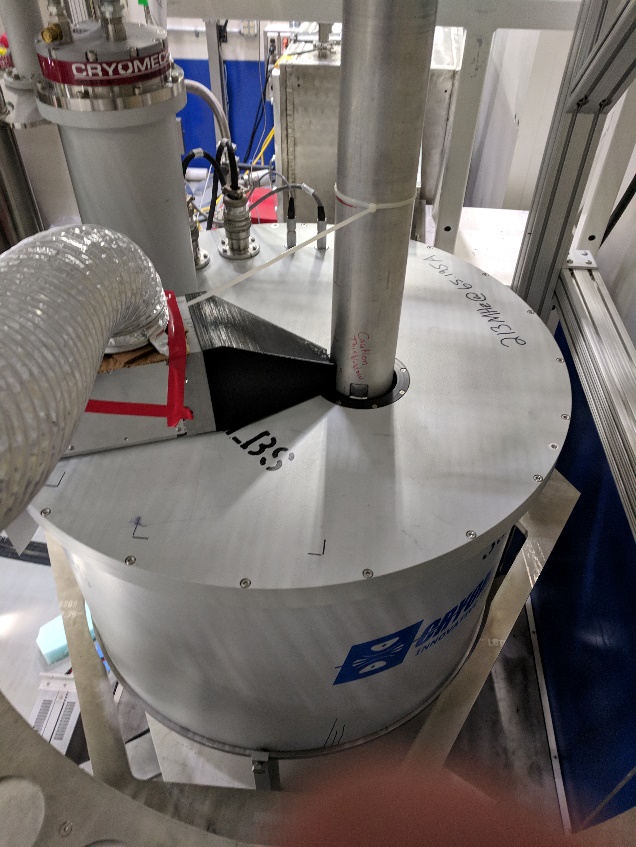 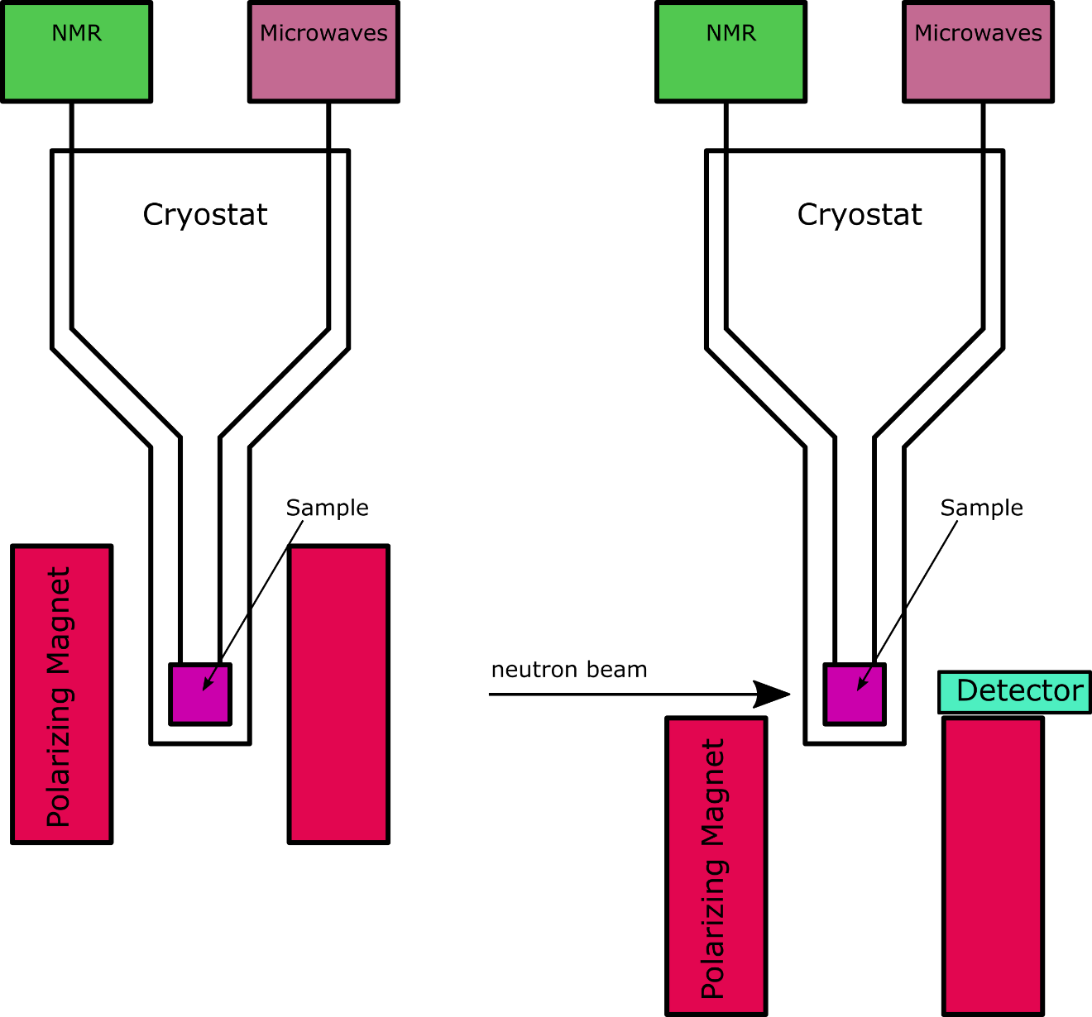 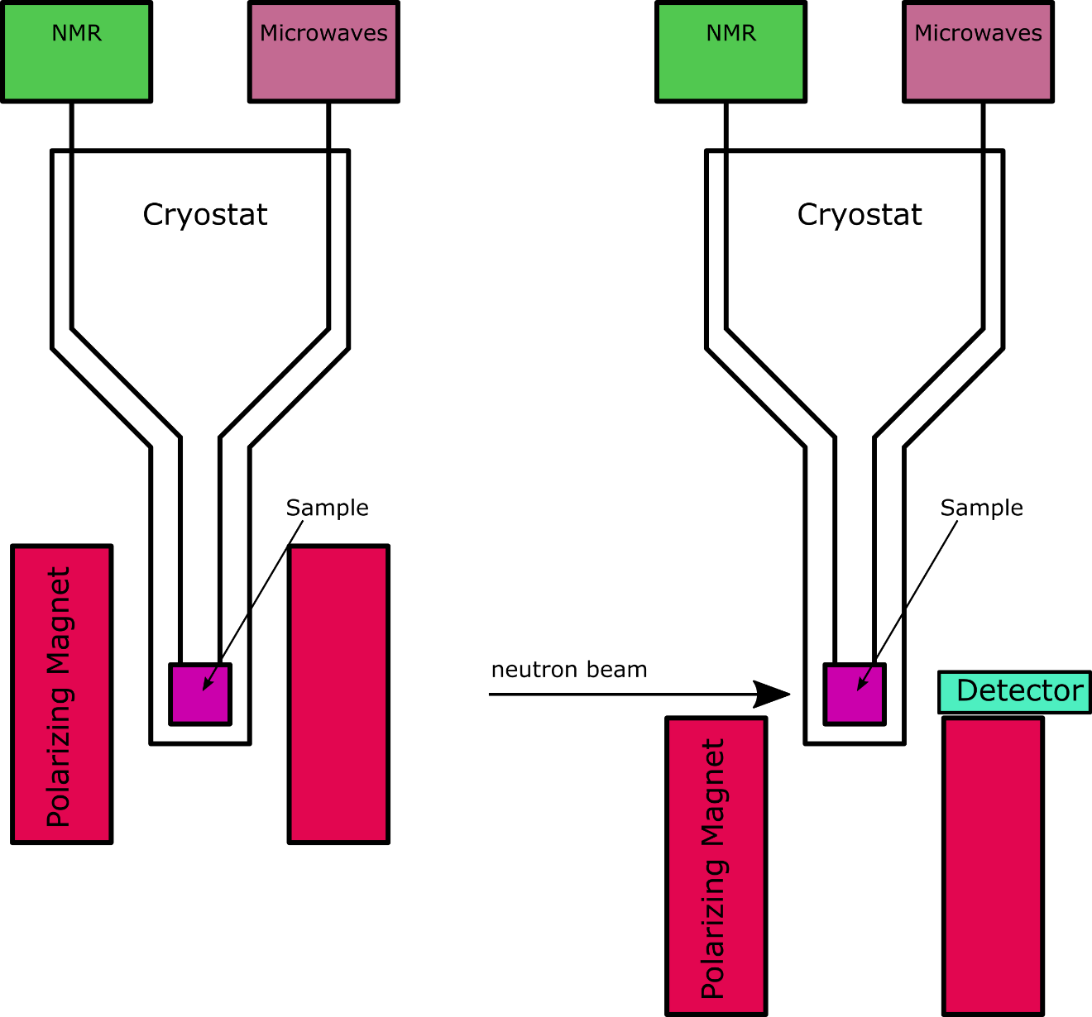 T4 Lysozyme Results
Doped with TEMPO
“Large” crystals
~0.5mm-1.0mm on edge
Detector was uncalibrated, and shifted between frames
Short hold times in “frozen spin” mode
~60-180 min T1
Very high temperatures
~230 mK
Measured diffraction pattern change
Enhancements of 2-3 in integrateddiffraction pattern for anti-aligned spins
The enhancement of individual reflections depends varies depending on the relative contribution of hydrogen
Consistent with maximum polarizations of around 50%
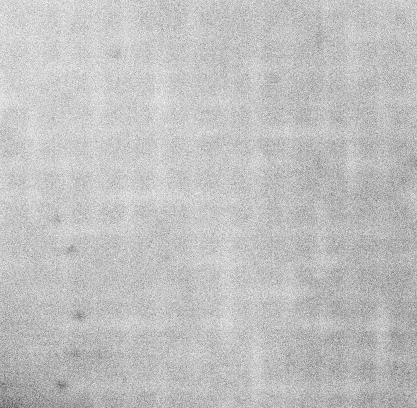 Unpolarized
T4 Lysozyme Results
Doped with TEMPO
“Large” crystals
~0.5mm-1.0mm on edge
Detector was uncalibrated, and shifted between frames
Short hold times in “frozen spin” mode
~60-180 min T1
Very high temperatures
~230 mK
Measured diffraction pattern change
Enhancements of 2-3 in integrateddiffraction pattern for anti-aligned spins
The enhancement of individual reflections depends varies depending on the relative contribution of hydrogen
Consistent with maximum polarizations of around 50%
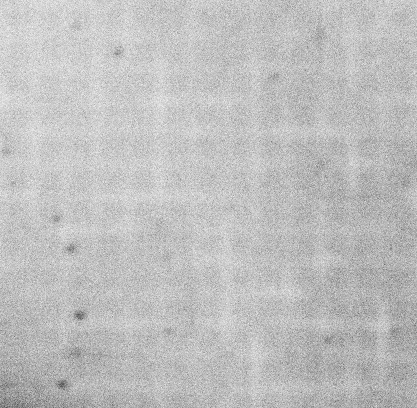 Polarized
Application to SANS Contrast Matching
Deuteration
The unpolarized coherent scattering length of hydrogen is -3.74 fm
 The unpolarized coherent scattering length of deuterium is 6.674 fm
Polarization
Positive polarization: 10.82 fm 
Negative polarization: -18.3 fm 
Can be changed in-situ
Requires a single sample reparation
Work done by Stuhrmann et al
Current work by Kumada et al. (also working on DNP for reflectometry)
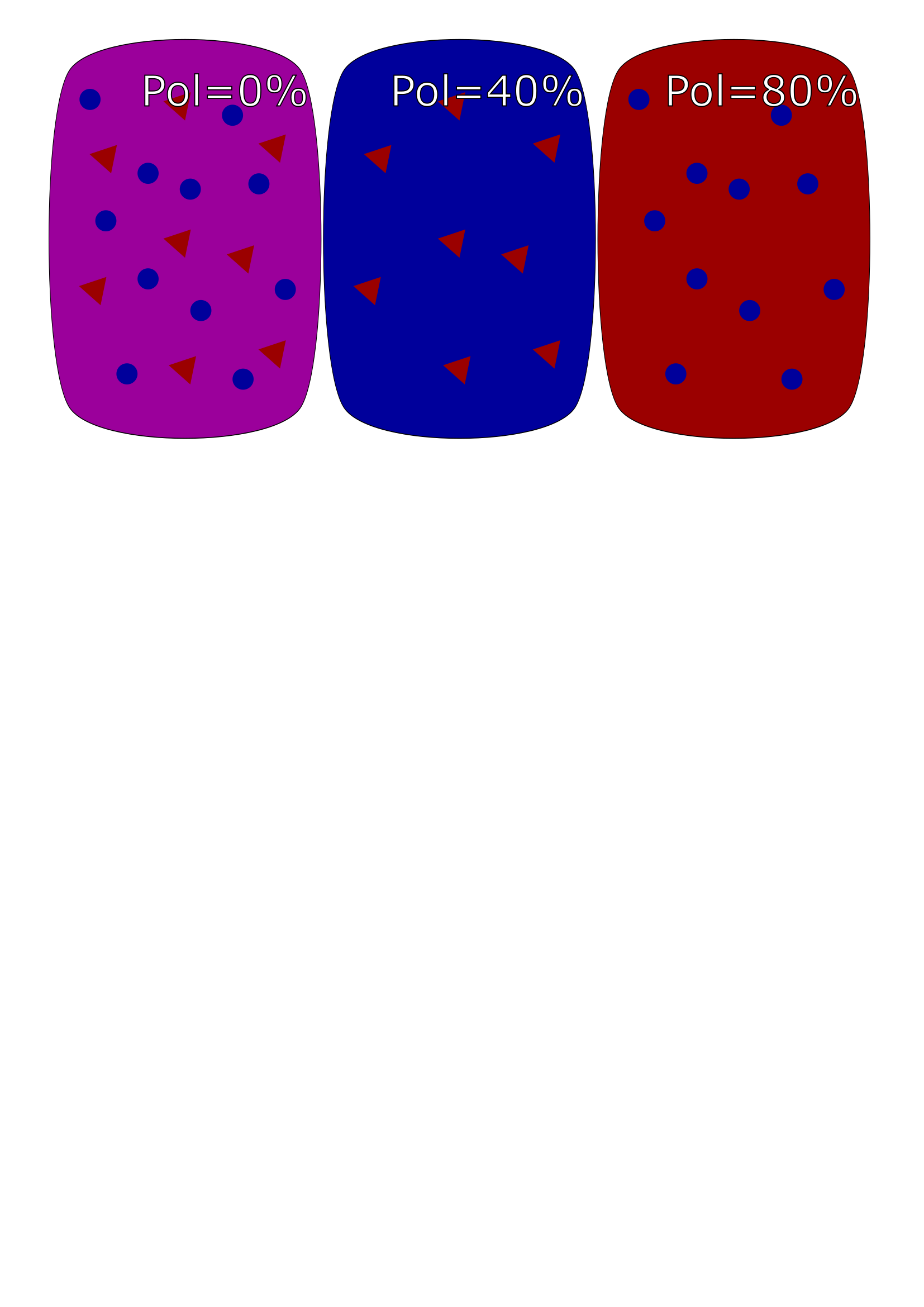 Application to SANS Contrast Matching
Deuteration
The unpolarized coherent scattering length of hydrogen is -3.74 fm
 The unpolarized coherent scattering length of deuterium is 6.674 fm
Polarization
Positive polarization: 10.82 fm 
Negative polarization: -18.3 fm 
Can be changed in-situ
Requires a single sample reparation
Work done by Stuhrmann et al
Current work by Kumada et al. (also working on DNP for reflectometry)
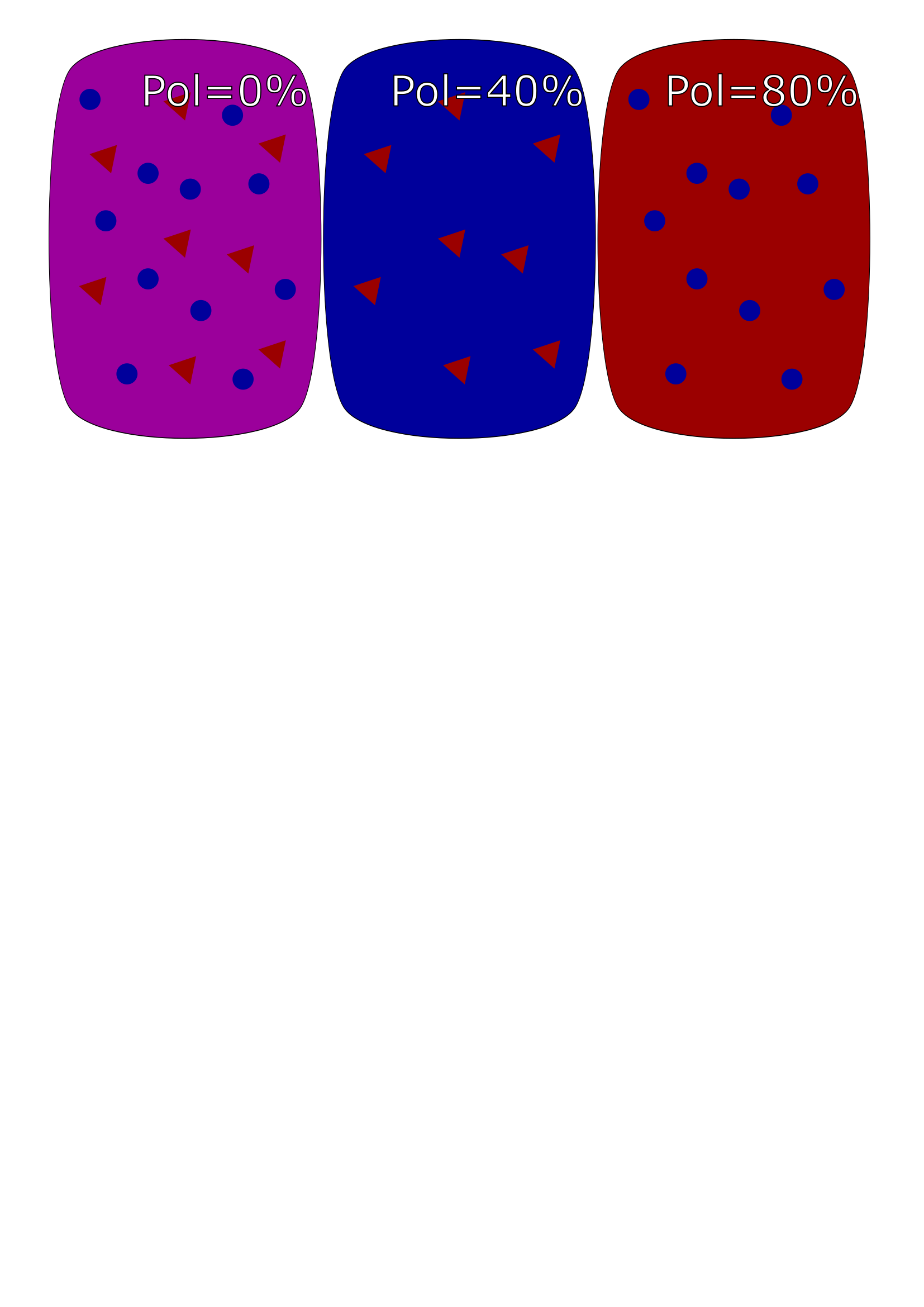 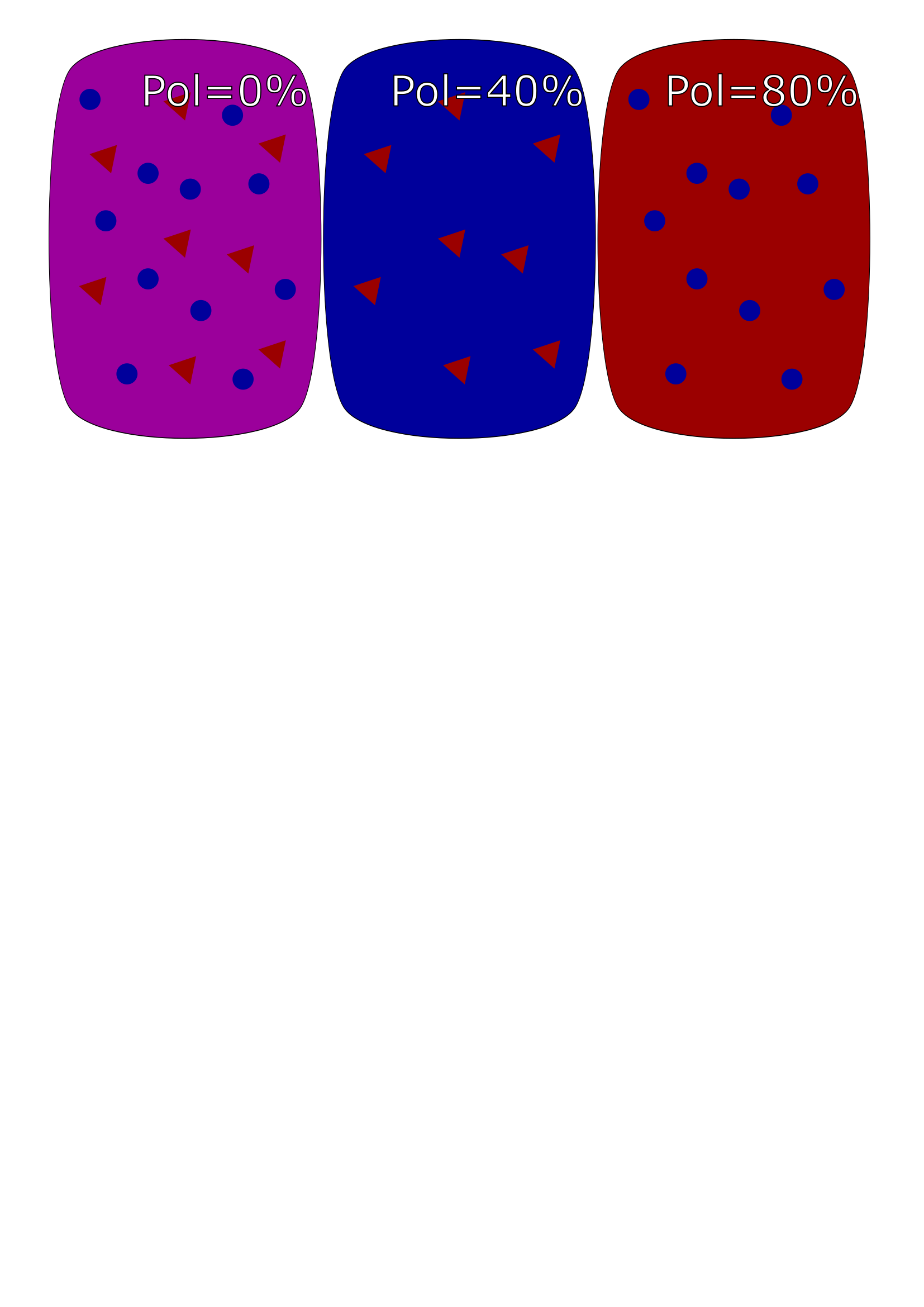 Application to SANS Contrast Matching
Deuteration
The unpolarized coherent scattering length of hydrogen is -3.74 fm
 The unpolarized coherent scattering length of deuterium is 6.674 fm
Polarization
Positive polarization: 10.82 fm 
Negative polarization: -18.3 fm 
Can be changed in-situ
Requires a single sample reparation
Work done by Stuhrmann et al
Current work by Kumada et al. (also working on DNP for reflectometry)
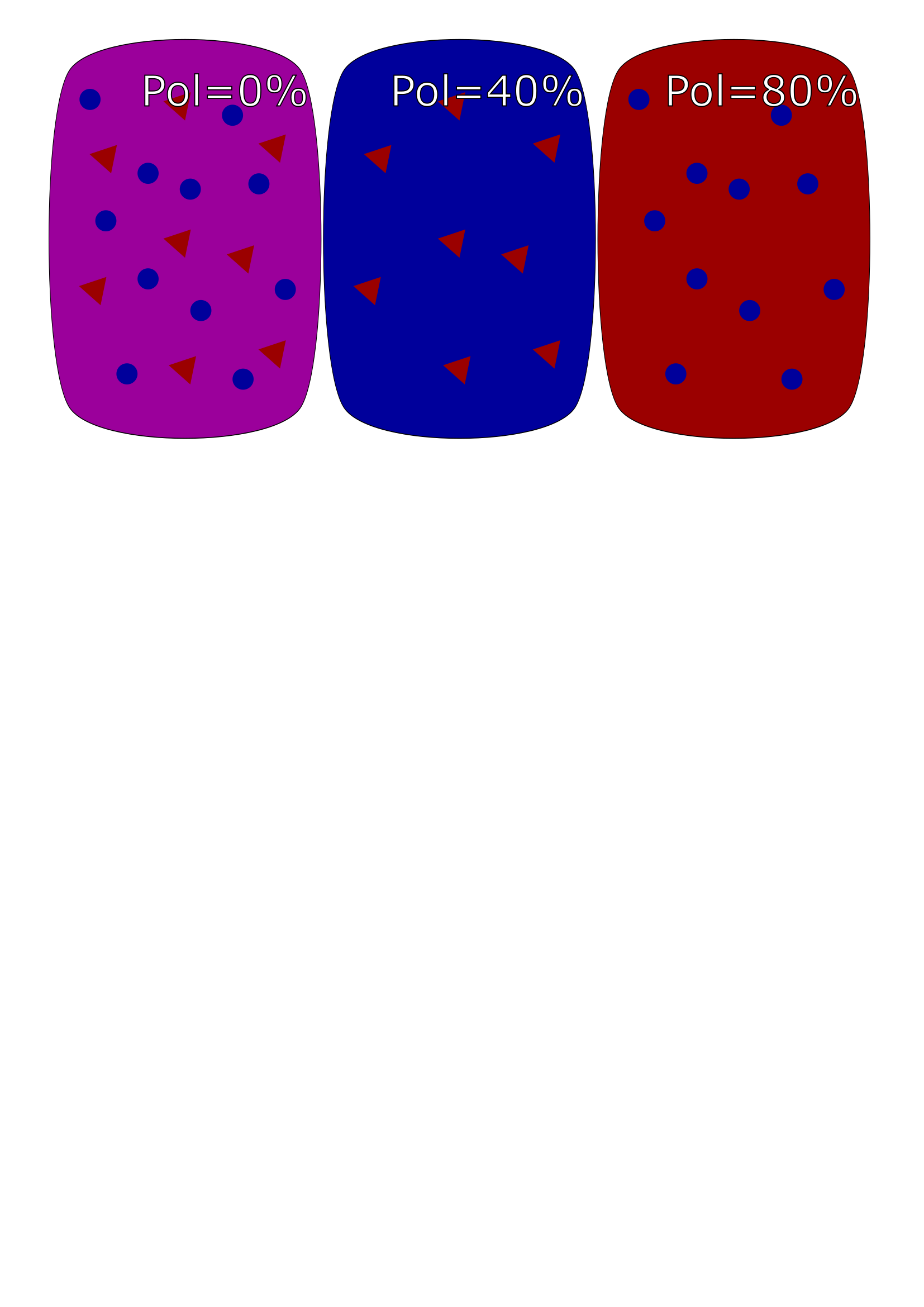 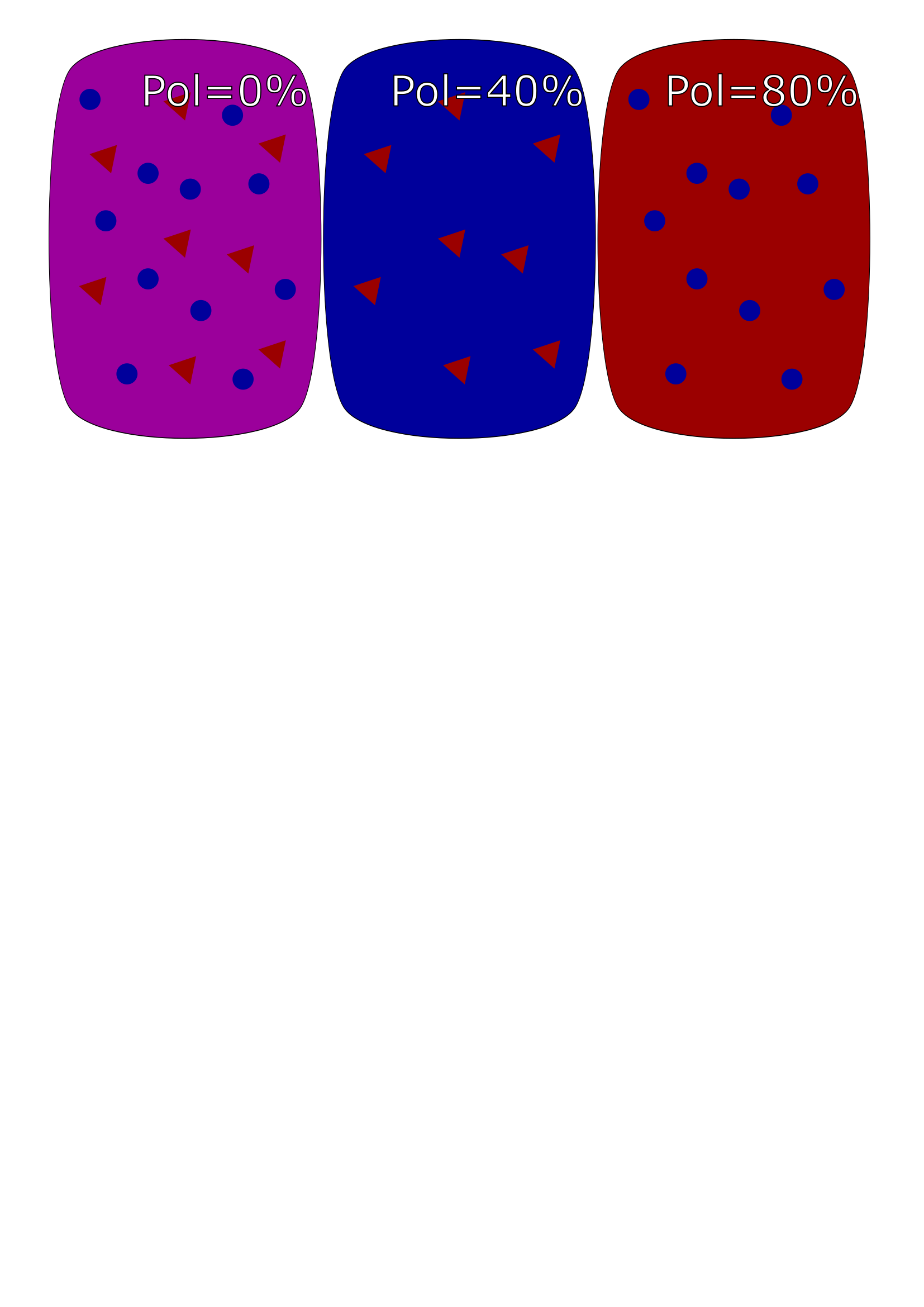 Advanced Techniques: Localized Polarization
If the center is an attached spin label, then the location of the polarized region can be controlled
Attached to a specific site on a macromolecule
Size and rate of propagation has been studied with SANS (van den Brandt 2006)
Alternatively, different components of a composite sample could be selectively polarized
One layer of a sample for example
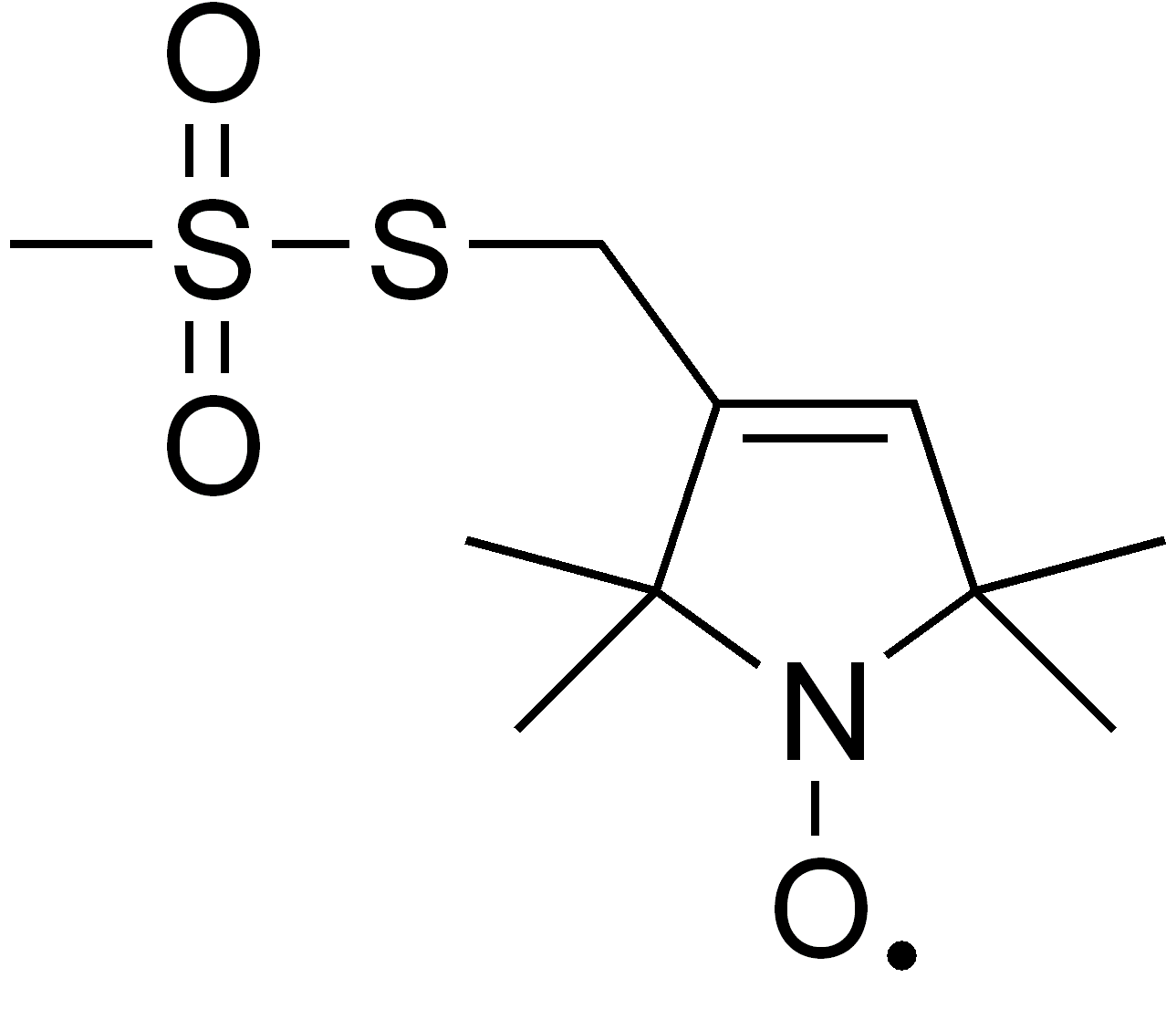 Advanced Techniques: Difference Measurements
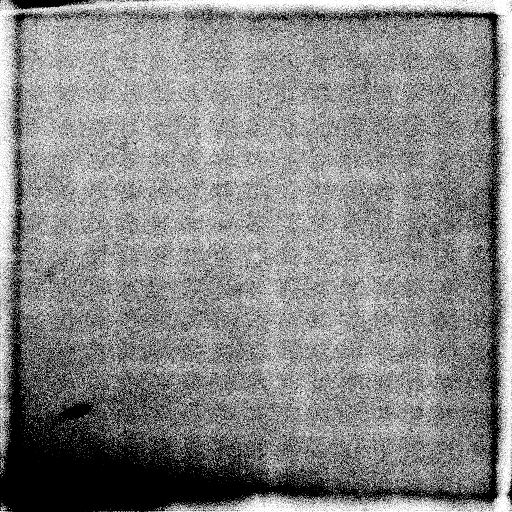 All that is required is to change the microwave frequency to change polarization sign 
Field remains constant
Temperature remains constant
Adiabatic Fast Passage or neutron spin flipper can reverse polarization more quickly
Only thing that changes is the cross section for the nuclei, and that changes in a predictable manner
This can be used to highlight specific structures
Spins Aligned
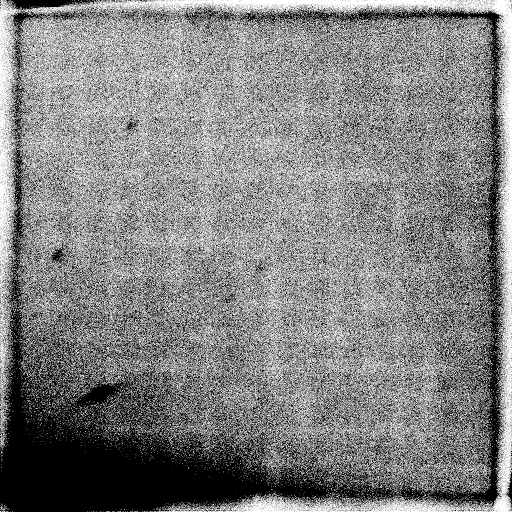 Spins Anti-aligned
Other Nuclei
All non spin zero nuclei will polarize
Polarization will be different for different nuclei
15N and 13C polarize well, are used for DNP enhanced MRI and NMR measurements
Spin dependent scattering lengths are different for each nucleus
15N and 13C have very little spin dependence
Difference measurements may still be possible
Different nuclei species could be selectively polarized/depolarized/flipped using a combination of NMR and DNP techniques
Conclusion
The nuclear spin dependence of neutron scattering can be used to manipulate scattering 
Polarized hydrogen has a large potential benefit to protein crystallography
Could allow the use of sustainably smaller samples or greatly reduced data collection time
DNP is an effective means to polarize the hydrogen within a sample
Sample preparation and sample environment requirements are substantial 
Control of scattering opens up the possibility for new measurement techniques